Balance and Difficulty
(Or, How I Learnt to Stop Punishing Players and Love Flow)
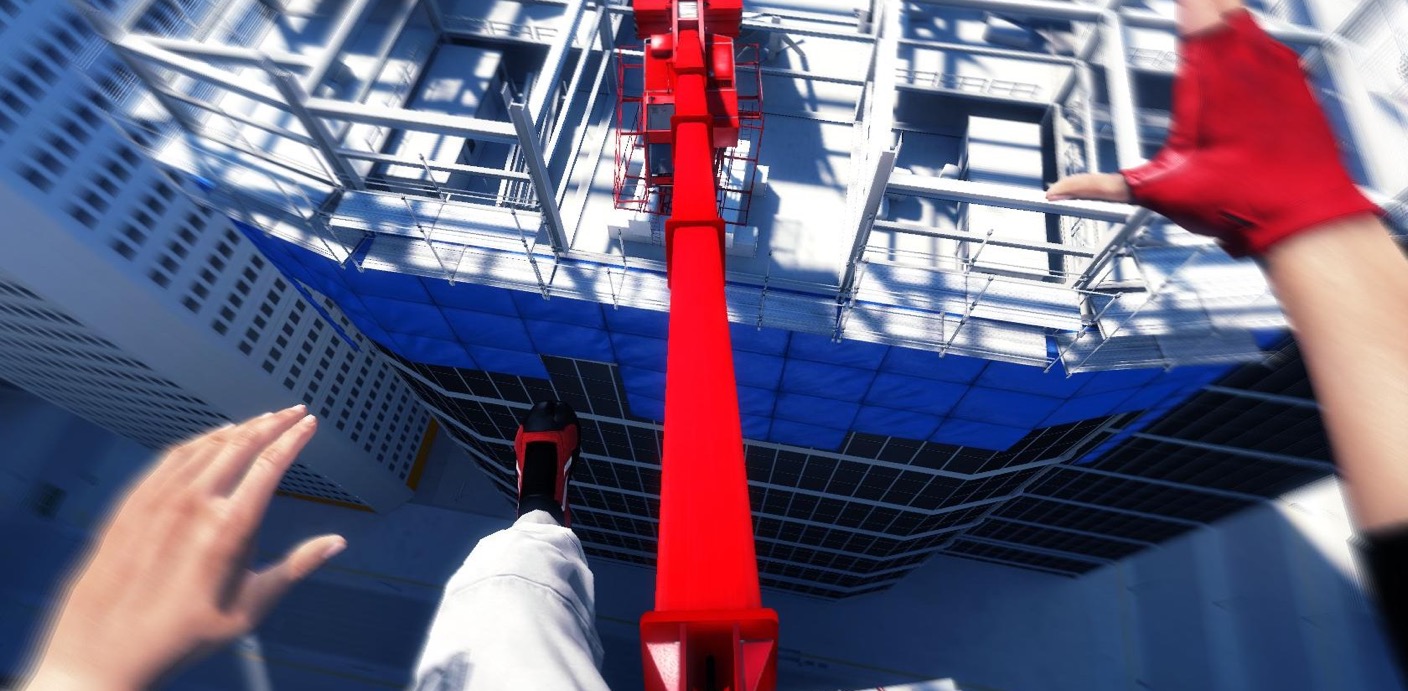 [Speaker Notes: Image from: https://bitbybitvideogameblog.wordpress.com/2014/10/19/my-first-thoughts-on-mirrors-edge/]
In This Lecture
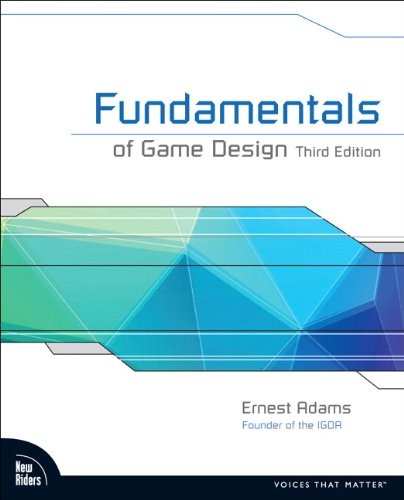 Balancing Mechanics

Difficulty

Exercise to Rebalance a Game
[Speaker Notes: A lot of the structure and formal stuff from Adams, with a sprinkling of Fullerton and Extra Credits. There is LOTS out there about balance and difficulty.

My notes are in the notes bit of slides.

image: http://images.shorturlblog.com/userimg/view/image/cache/data/p/1095000000/1095592508-500x500.jpg]
In This Lecture
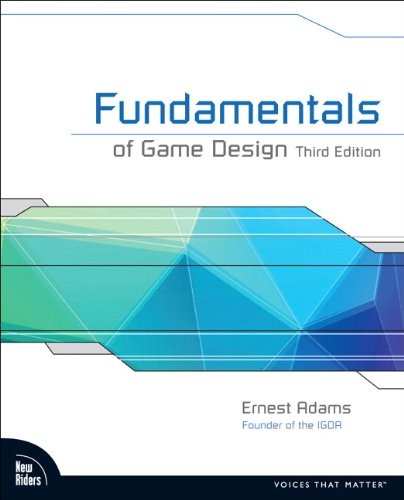 Balancing Mechanics

Difficulty

Exercise to Rebalance a Game


Nothing replaces good old fashioned play testing.

Watch someone else play!
[Speaker Notes: A lot of the structure and formal stuff from Adams, with a sprinkling of Fullerton and Extra Credits. There is LOTS out there about balance and difficulty.

My notes are in the notes bit of slides.

image: http://images.shorturlblog.com/userimg/view/image/cache/data/p/1095000000/1095592508-500x500.jpg]
TrapAdventure 2
What is Balance?
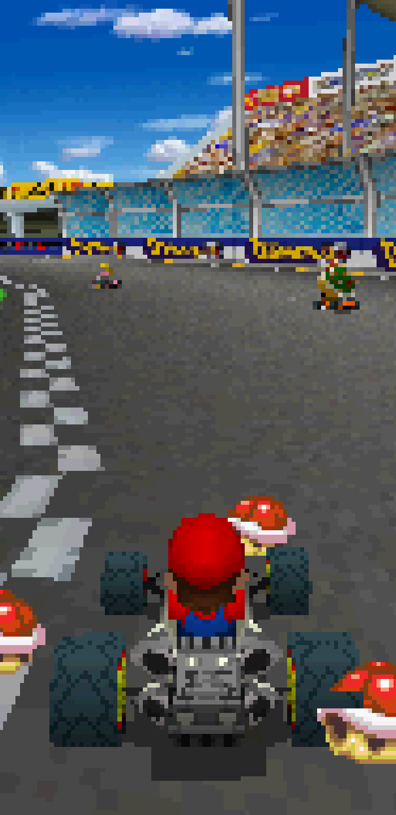 PvP
Player vs Player
PvE
Player vs Environment
Mario Cart
What is Balance?
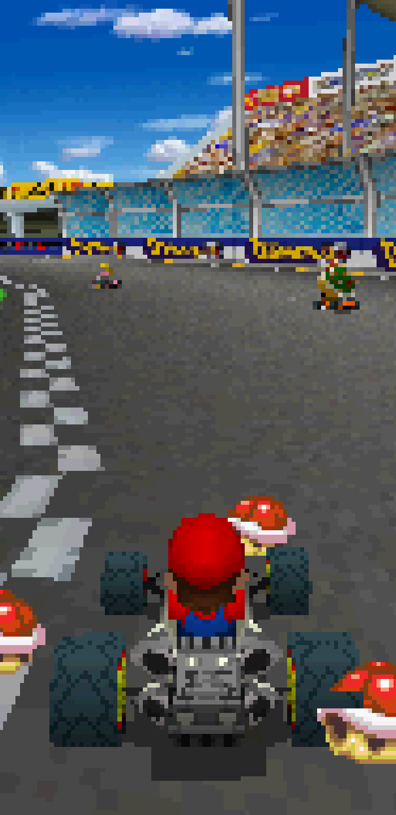 PvP
Player vs Player
PvE
Player vs Environment
Game Provides Meaningful Choices
Players perceive the game to be fair
Chance does not outweigh player skill
Mario Cart
What is Balance?
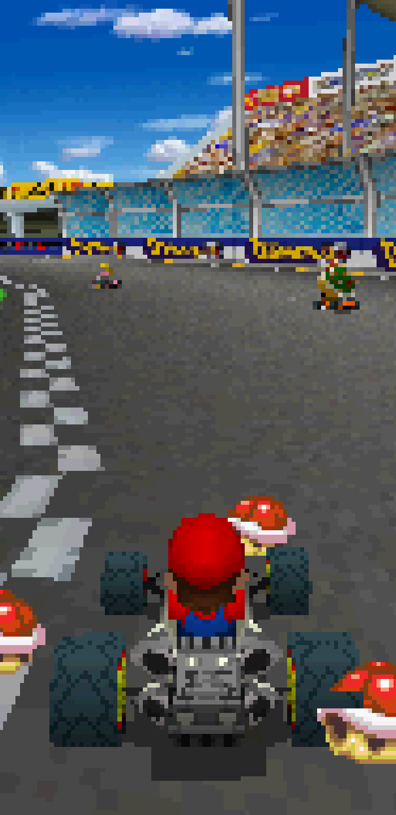 PvP
Player vs Player
PvE
Player vs Environment
Game Provides Meaningful Choices
Players perceive the game to be fair
Chance does not outweigh player skill
Players can catch up before game end
Seldom results in stalemate
Mario Cart
What is Balance?
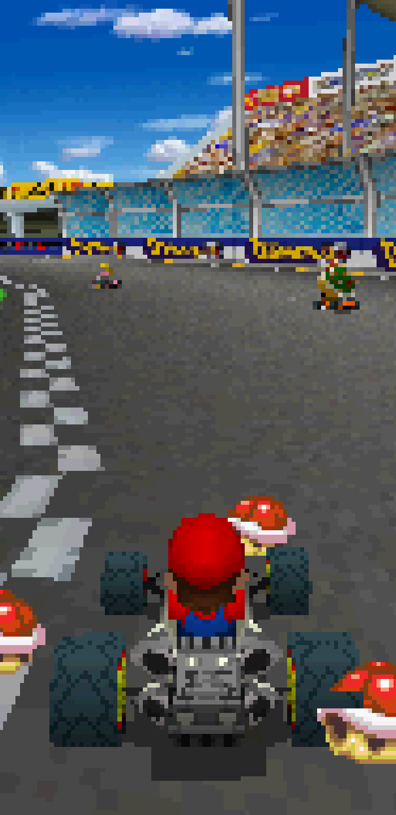 PvP
Player vs Player
PvE
Player vs Environment
Game Provides Meaningful Choices
Players perceive the game to be fair
Chance does not outweigh player skill
Players can catch up before game end
Level of difficulty should be consistent*

*does not mean it never changes
Seldom results in stalemate
Mario Cart
PvP fairness
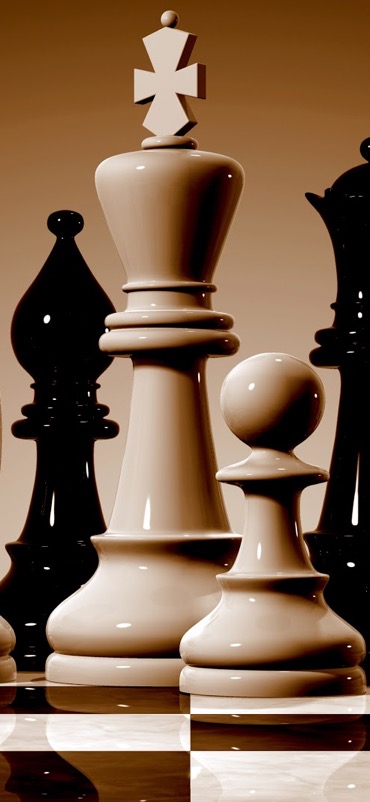 Equal chance of winning (excepting skill)

Symmetry
starting player
Asymmetry
harder to balance
test permutations

Point assignment - for asymmetry
let player choose
orthogonally related
Chess
[Speaker Notes: competitive multiplayer - conflicting objectives, interaction between players

symmetric games can still have dominant strategy, they’re just open to all players so confer no advantage - just make it boring! (tic-tac-toe)

rules give equal chance of winning
rules should not advantage players unequally

Chess - could get player to write down moves.]
PvE fairness
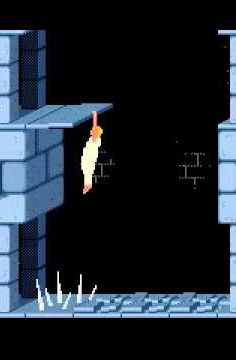 No sudden spikes in difficulty

Avoid learn-by-dying (TrapAdventure 2!)

Enough (in-game) information to make decisions

Challenges should be genre-relevant
Avoid challenges that are non-sequiturs for this type of game
E.g. Critical path Racing Game in RPG
Prince of Persia
[Speaker Notes: Single player

Some games thrive on die by trying, with quick enough iteration cycles (Super Meat Boy) or interesting meta-mechanics (Rogue Legacy)

Both information about the state of the game, and facts needed to solve puzzles.]
Depth vs Complexity
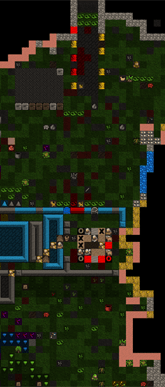 Depth: amount of experiences possible from mechanics

Complexity: mental burden put on player
data to remember
rules to process
calculations to make
(function of mechanics and interface)

Complexity enables depth, but…
Too much complexity limits depth
Dwarf Fortress
[Speaker Notes: What are we aiming for?
Why do we need to consider balancing and tuning our mechanics?

It’s about scope!

https://www.youtube.com/watch?v=jVL4st0blGU]
Depth vs Complexity
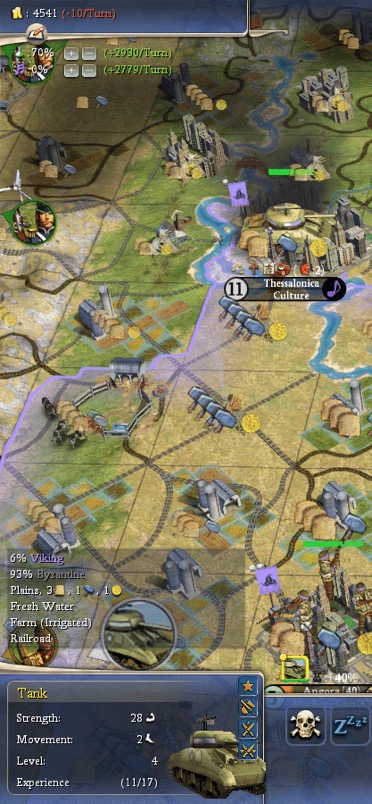 Aim for maximum depth, minimum complexity
Can avoid by re-using/combining mechanics
Or slowing down the pace of play


Avoid Irreducible Complexity
Otherwise is impossible to learn
Can the player compartmentalize the system?


James Portnow: “Elegance is a high depth to complexity ratio – e.g. Go”
Civilization 4
[Speaker Notes: What are we aiming for?
Why do we need to consider balancing and tuning our mechanics?

It’s about scope!

https://www.youtube.com/watch?v=jVL4st0blGU]
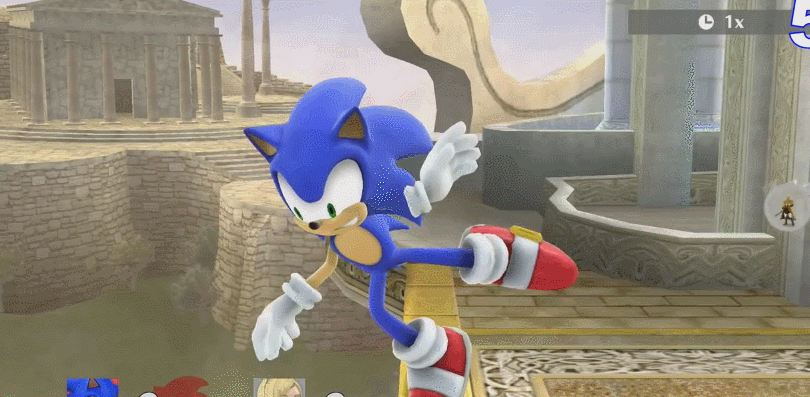 Part I - Balancing Mechanics
[Speaker Notes: First we’re going to talk about the techniques commonly considered for balancing the rules and parameters that form the basis of your game.

Avoiding dominant strategies
Controlling feedback
Use of chance

image from http://knowyourmeme.com/photos/945634-super-smash-brothers]
Dominant Strategies
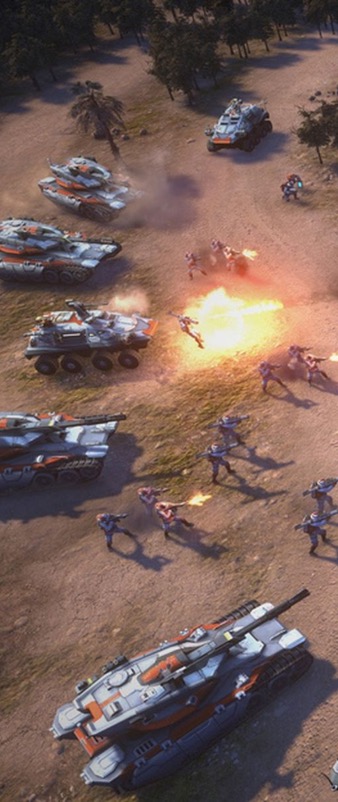 A clearly superior strategy that will win
E.g. Tank Rush!!!

Removes meaningful choice -> boring
Can completely break asymmetric PvP games

How to avoid?
Test to avoid unstoppable exploits
In live games -> buffs and nerfs

In design, depends on whether you have
Transitive or Intransitive relationships
Command and Conquer
[Speaker Notes: Come from providing many actions that can surmount many challenges.

Examples?! real time STRATEGY
Red Alert - Soviet tank rush
Starcraft - zergling rush

Basketball shot clock
Football offside modifications]
Transitive Relationship
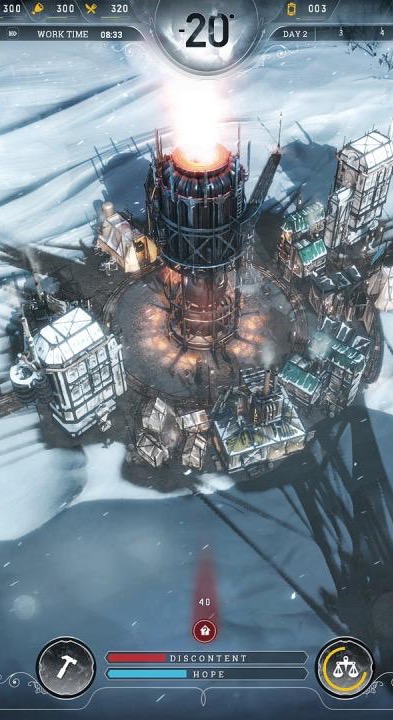 Problem:
If A > B and B>C
Then A > C
Strategies: why ever use C!?

Solution:
Impose direct cost (A costs more than C)
Impose shadow cost (a hidden cost, or consequence, of that decision)
Frostpunk
[Speaker Notes: A is dominant strategy over C!

Make direct costs proportional.

e.g. cost of cars in racing game.
Direct costs: If the Porsche is faster than the Ford, then make the Porsche cost more money to acquire.
Shadow costs: If the Porsche is faster than the Ford, then make its fuel consumption higher or tank smaller.
(Shadow costs can be completely hidden in the mechanics, or reflected subtly in the interface but not explicitly referenced in the manual or the tutorial).

Orthogonal - possess capabilities that other units do not.]
Intransitive Relationship
[Speaker Notes: Trope “Tactical Rock-Paper-Scissors”: http://tvtropes.org/pmwiki/pmwiki.php/Main/TacticalRockPaperScissors]
Intransitive Relationship
Rock-Paper-Scissors(-Lizard-Spock)
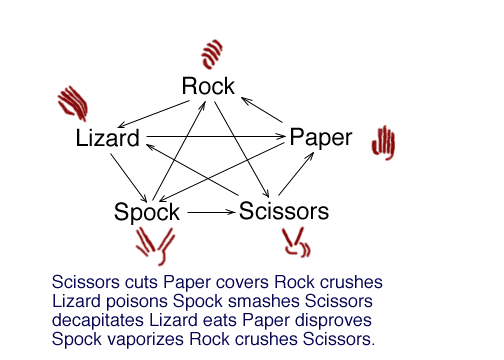 http://www.samkass.com/theories/RPSSL.html
[Speaker Notes: Trope “Tactical Rock-Paper-Scissors”: http://tvtropes.org/pmwiki/pmwiki.php/Main/TacticalRockPaperScissors]
Balancing the Environment
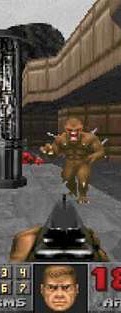 Orthogonal Unit Differentiation
(Same for weapons/equipment)
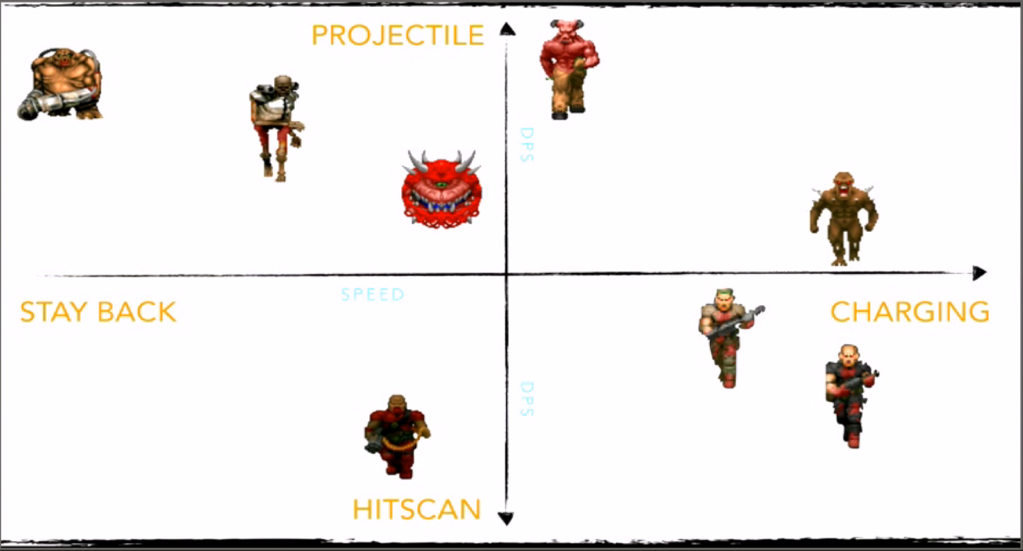 Harvey Smith, GDC 2003
Doom
[Speaker Notes: e.g. Chess, RPGs, RTSs, Tower Defence

Discussion: http://forums.rpgmakerweb.com/index.php?/topic/33889-orthogonal-unit-differentiation-what-the-what/
OUD: http://www.gdcvault.com/play/1020570/Level-Design-in-a-Day at 32:00
Original presentation? http://slideplayer.com/slide/4321830/ - Harvey Smith, GDC 2003

Image screencapped from Level Design in a Day video
Pokemon radar: http://www.gamerguides.com/pokemon-oras/introduction/advanced-trainer-info/effort-values-evs]
Balancing Player Competition
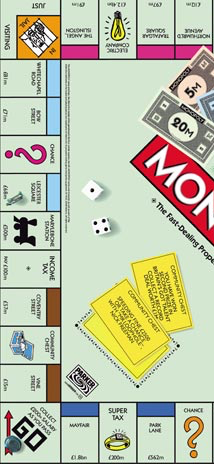 Feedback is when the state of the system is an input into the system
Positive Feedback
Advantages to the winning player
E.g. FPS: weapons, equipment
Negative feedback
Advantages to the losing player
E.g. FPS: random respawn, full health
Need to tune feedback carefully!
Imbalanced and Ideal Feedback Loops
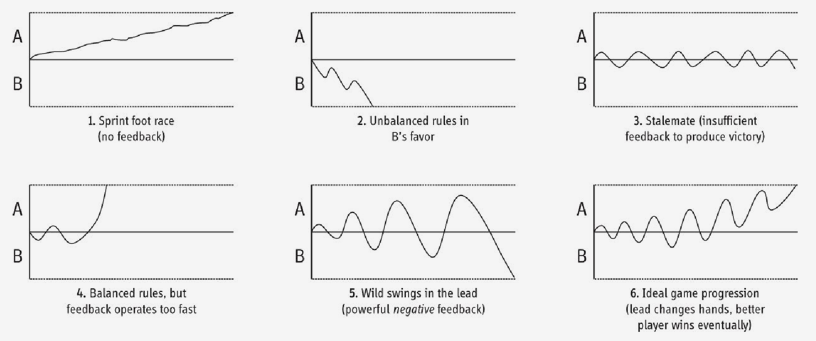 [Speaker Notes: Wild swings example
Risk
Mario Kartblue shell
Ideal example
rubber banding? (this is also an example of cheating AI, players tend not to like this)]
Controlling Positive Feedback
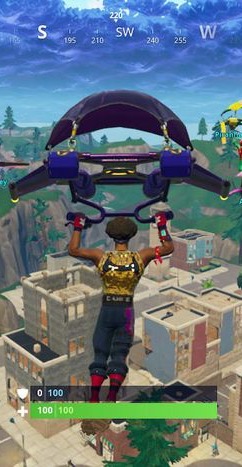 Tune the reward of power
Artificially limit the player’s power
Associate costs
Allow players to collaborate against leader

Raise difficulty of challenges

Use chance!
Fortnite
[Speaker Notes: Do not provide too much power for success (e.g. gaining opponent piece in shogi).

Artificial limit: NFL salary caps and only 1 gun at a time in shooters.

Converting enemy creatures in Dungeon Keeper or gaining territory in warfare, increases costs of food, supply lines and the front line to defend.]
Use of Chance
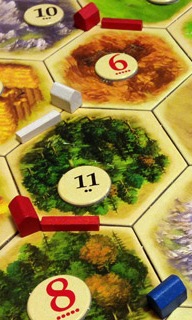 Randomness
Can moderate positive feedback

Use sparingly, and rules-of-thumb
Small risk & reward
Let player play the odds 
Let player choose their stake
Settlers of Catan
[Speaker Notes: (not infrequent challenges with large risk & reward)

CAN FEEL UNFAIR

examples
Settlers of Catan
Snakes and Ladders]
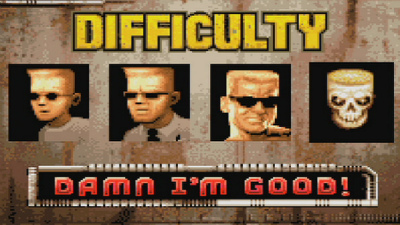 Part II - Difficulty
[Speaker Notes: image from http://grandgeekgathering.com/2015/12/doing-difficulty-correctly/]
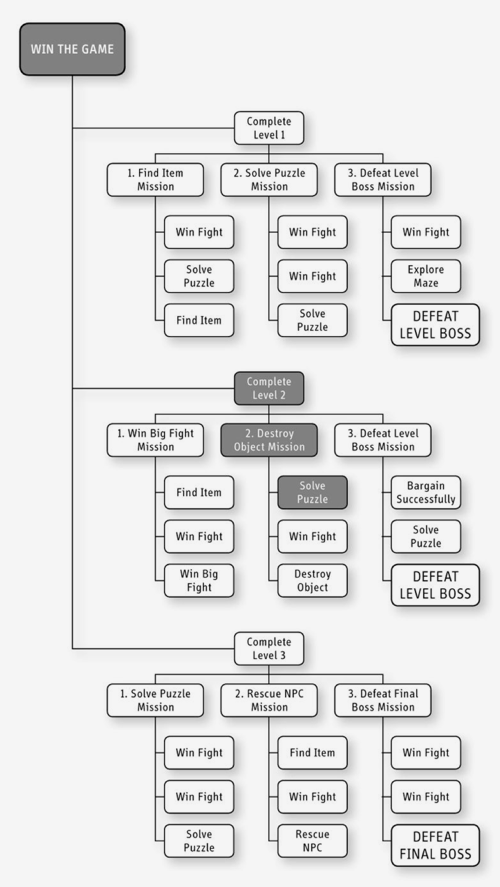 Challenge Hierarchy
PvE is a series of predefined challenges
Balancing is selecting the level and order of these!
[Speaker Notes: Adams, Chapter 13

Through your level design you are going to construct a series of challenges for the player.

Balancing a PvE game to seem fair is a matter of selecting, ordering and tuning these challenges to provide a satisfying experience.]
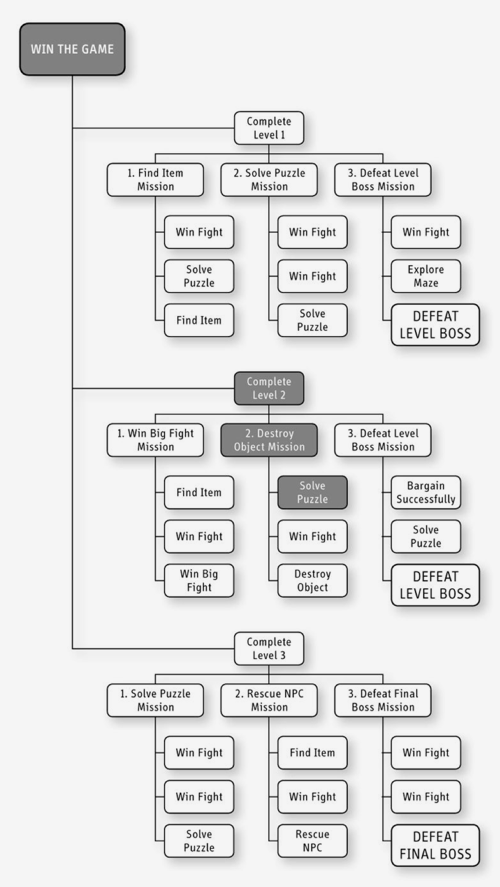 Challenge Hierarchy
PvE is a series of predefined challenges
Balancing is selecting the level and order of these!

Overlap levels
Give breathing space
Get back in the zone after a break from game
[Speaker Notes: Adams, Chapter 13

Through your level design you are going to construct a series of challenges for the player.

Balancing a PvE game to seem fair is a matter of selecting, ordering and tuning these challenges to provide a satisfying experience.]
Flow
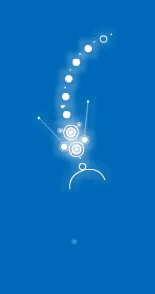 Mihaly Csikszentmihalyi
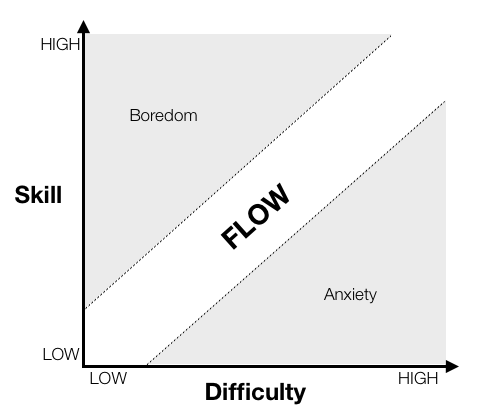 flOw
[Speaker Notes: Me-Hi-Cheek-Sent-Mi-Hi

flow graph from: http://gamasutra.com/view/feature/166972/cognitive_flow_the_psychology_of_.php

Also see, Jenova Chen’s MSc thesis about Flow in Games, and his game flOw:
http://www.jenovachen.com/flowingames/thesis.htm

flOw image from: http://thatgamecompany.com/games/flow/

difficulty image: http://gamasutra.com/blogs/DavidMaletz/20120913/177683/Four_Tricks_to_Improve_Game_Balance.php]
Flow
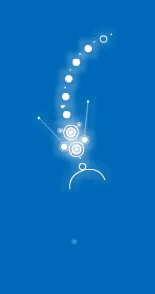 Mihaly Csikszentmihalyi
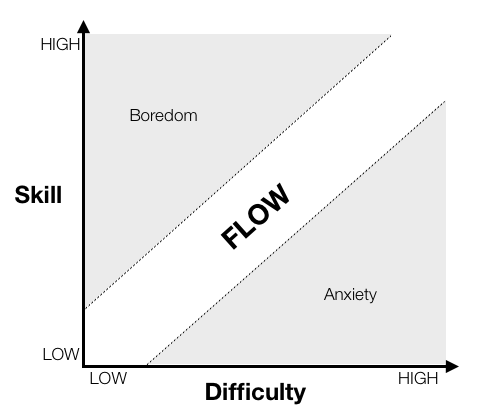 A challenging activity requiring skill;
 A merging of action and awareness;
 Clear goals;
 Direct, immediate feedback;
 Concentration on the task at hand;
 A sense of control;
 A loss of self-consciousness; and
 An altered sense of time.
flOw
[Speaker Notes: Me-Hi-Cheek-Sent-Mi-Hi

flow graph from: http://gamasutra.com/view/feature/166972/cognitive_flow_the_psychology_of_.php

Also see, Jenova Chen’s MSc thesis about Flow in Games, and his game flOw:
http://www.jenovachen.com/flowingames/thesis.htm

flOw image from: http://thatgamecompany.com/games/flow/

difficulty image: http://gamasutra.com/blogs/DavidMaletz/20120913/177683/Four_Tricks_to_Improve_Game_Balance.php]
Flow
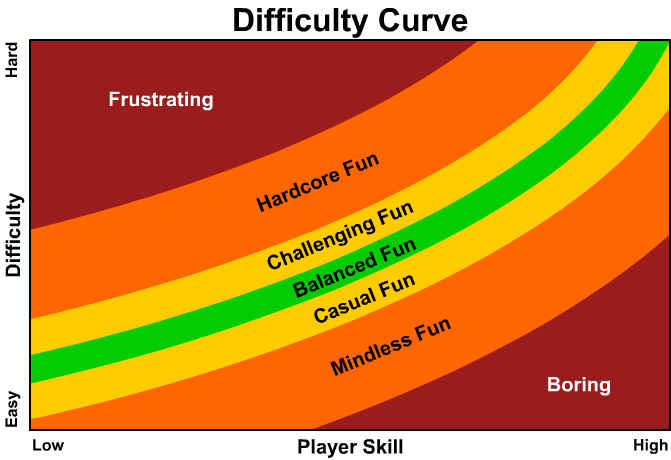 Know your audience
Underestimate the player's learning curve.
Don't reward skilled players by making the game easier!
Allow players to change the game's difficulty.
“No matter how well you balance the game yourself, unless you are the sole audience of the game, you will need to know what it's like for others”
Four Tricks to Improve Game Balance, David Maletz, Gamesutra Sept 12
[Speaker Notes: flow graph from: http://gamasutra.com/view/feature/166972/cognitive_flow_the_psychology_of_.php

Also see, Jenova Chen’s MSc thesis about Flow in Games, and his game flOw:
http://www.jenovachen.com/flowingames/thesis.htm

flOw image from: http://thatgamecompany.com/games/flow/

difficulty image: http://gamasutra.com/blogs/DavidMaletz/20120913/177683/Four_Tricks_to_Improve_Game_Balance.php]
Estimating Difficulty
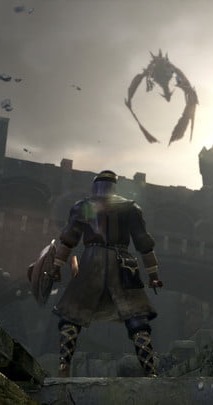 Absolute Difficulty
versus trivial baseline challenge

Power
player or avatar’s strength and stats

Relative Difficulty
absolute difficulty adjusted for power

In-game experience
amount of practice at this type of challenge
Dark Souls (Remastered)
[Speaker Notes: Measures
What you cannot control:
“previous experience” (of similar games)
“native talent” (hand-eye coordination, reasoning, etc)
Experience will depend somewhat on how much practice you give them through the game (if they’ve not done any pit jumping for 5 levels, don’t expect them to be as good at it as before).]
Perceived Difficulty
We want to tune Perceived Difficulty

= relative difficulty - in-game experience
= (absolute difficulty - power) - in-game experience

= absolute difficulty - (power + in-game experience)
[Speaker Notes: The important measure to be aware of is perceived difficulty. This is how difficult a challenge feels to a player at the point they encounter.

It is a function of absolute difficulty, avatar power and player experience.]
Static Relative Difficulty
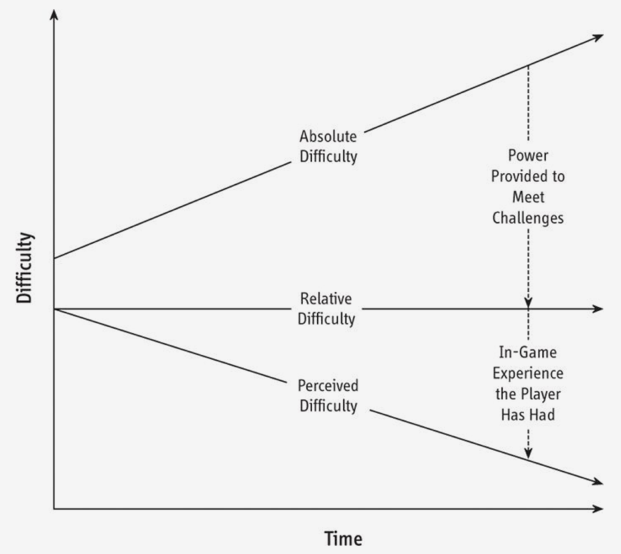 Static Relative Difficulty

means 

Perceived Difficulty 
must drop
[Speaker Notes: Players expect games to get harder.
And you are in control of making the challenge harder, and you know how much power (positive feedback) you have given them.

But remember that they get more practiced over time.]
Rising Relative Difficulty
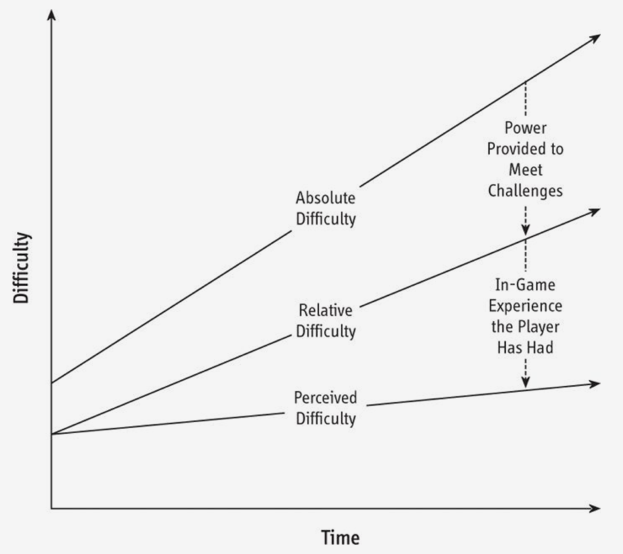 Rising Relative Difficulty

means 

Perceived Difficulty 
can rise
[Speaker Notes: Players expect games to get harder.
And you are in control of making the challenge harder, and you know how much power (positive feedback) you have given them.

But remember that they get more practiced over time.]
Sawtooth levels
Overlap levels
Give breathing space
Get back in the zone after a break from game
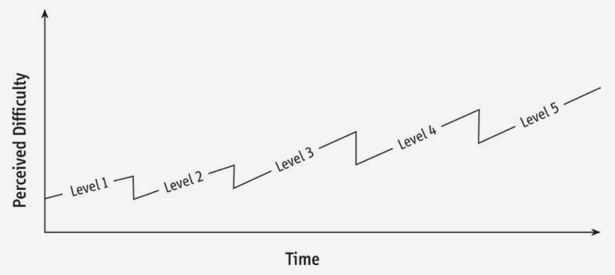 [Speaker Notes: Don’t increase difficulty between levels. Player may have gone away from the game for some time between the levels, and so lost some of their experience.

Should not fluctuate wildly. Gradually increase difficulty.]
Difficulty vs Punishing
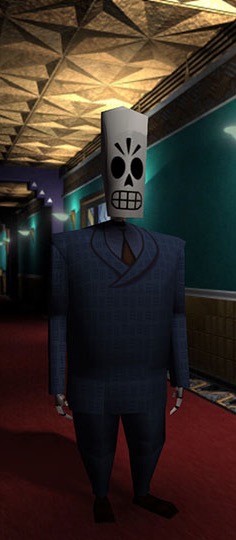 Punishing Games
Make players repeatedly do the same thing with small chance of success
Or worse: Contain uninformed choices
Even worse: Have inconsistent rules (play tricks)

Be less punishing
Usable controls, logical rules
Lower iteration times help (respawn!)
(TrapAdventure 2: 12 attempts in 90 sec)

Good Designers – design to challenge
Bad Designers – design to win!
Grim Fandango
[Speaker Notes: https://www.youtube.com/watch?v=ea6UuRTjkKs

Punishing examples
Mario: 10% of pits being hidden secrets cannot be predicted by player skill

Balanced difficult examples
Dark Souls (consistent rules)
Super Meat Boy and Hotline Miami (quick iteration)]
Tuning for Median Skill
Test with hardcore
Test with casual
Aim in between
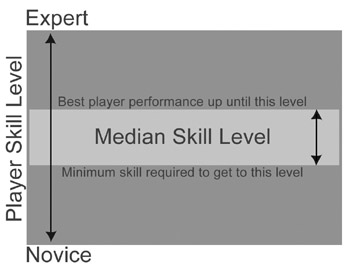 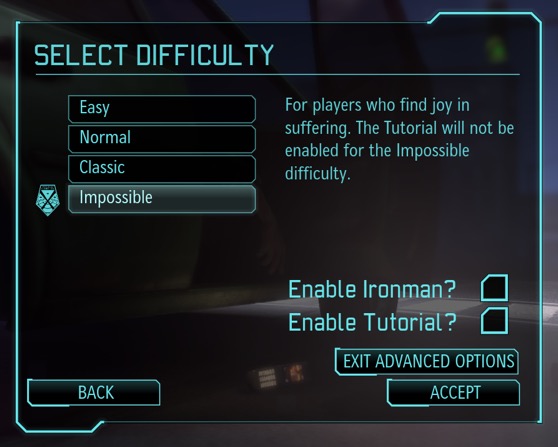 [Speaker Notes: Image from Fullerton

Test with hardcore players and tune the parameters to suit the best player.
Then test with casual players and tune the parameters to suit the inexperienced player.
Your final parameter values should lie somewhere in this range - where depends on your intended audience or…
… provide a variety of difficulty levels within this range!

Difficult modes
Easy mode means easy!]
Practicalities of Tuning
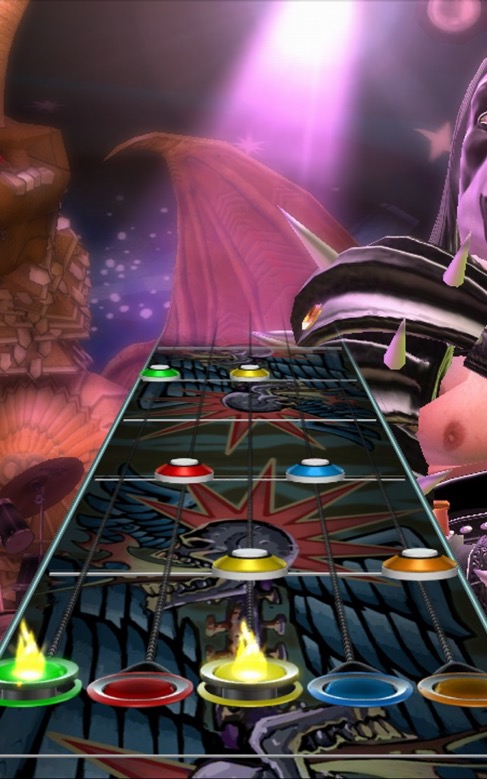 Design your code to make tuning easy
load rules parameters from an external source (public properties in Unity)
fix the random seed

Change 1 parameter at a time
Binary search
Keep records
Grim Fandango
[Speaker Notes: Make code modular, so you can isolate mechanics to tune.]
Questions
?
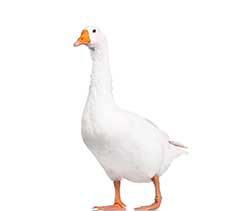 Break
Don’t just sit there, get up, stretch, wander off (then come back)
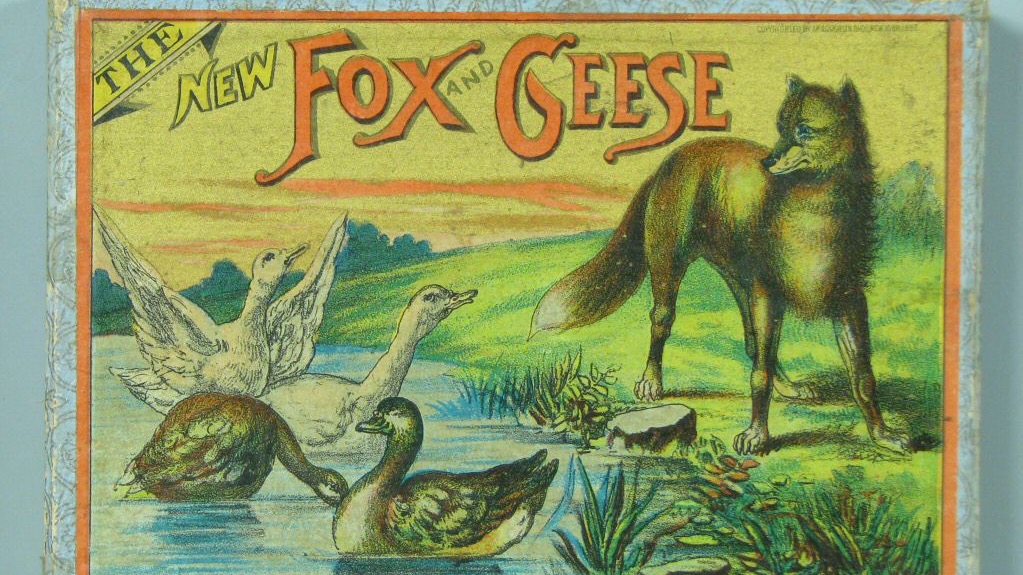 Part III - Exercise
Balancing an Asymmetric Game
[Speaker Notes: image: http://www.museumofplay.org/online-collections/3/41/107.2831]
Fox and 13 Geese
In 2-3s
English solitaire board
1 fox, 13 geese
Fox and geese can move to any empty adjacent space
Geese cannot move backwards
Fox can also jump over and capture
Chain jumps 
Doesn’t have to jump
Game is unbalanced in favour of fox. Fix it!
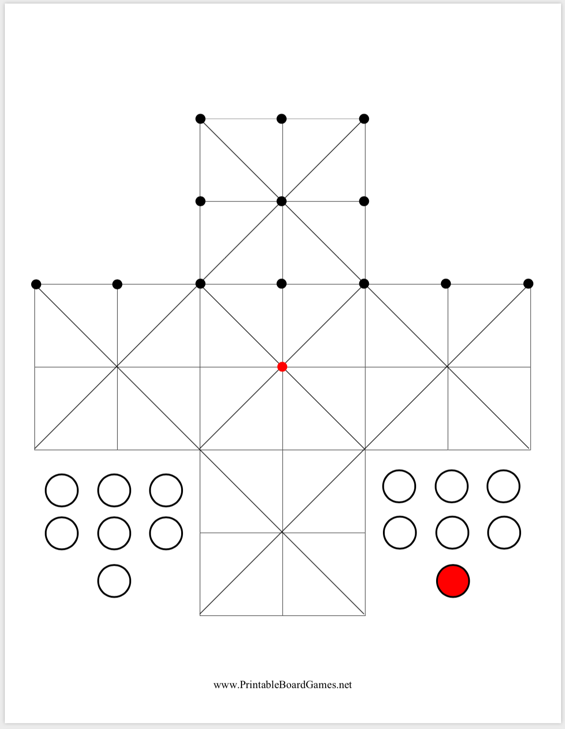 [Speaker Notes: https://en.wikipedia.org/wiki/Fox_games
https://boardgamegeek.com/thread/500778/anyone-know-anything-about-classic-game-fox-and-ge
http://www.mastersgames.com/rules/fox-geese-rules.htm
image: https://commons.wikimedia.org/wiki/File:Peg_Solitaire_game_board_shapes.svg]
Fox and 13 Geese
In 2-3s
English solitaire board
1 fox, 13 geese
Fox and geese can move to any empty adjacent space
Geese cannot move backwards
Fox can also jump over and capture
Chain jumps 
Doesn’t have to jump
Game is unbalanced in favour of fox. Fix it!
What could we vary?
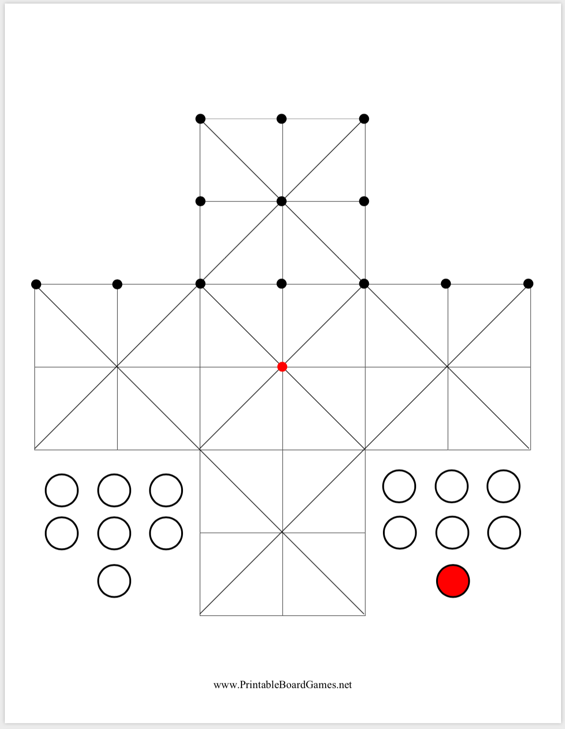 [Speaker Notes: https://en.wikipedia.org/wiki/Fox_games
https://boardgamegeek.com/thread/500778/anyone-know-anything-about-classic-game-fox-and-ge
http://www.mastersgames.com/rules/fox-geese-rules.htm
image: https://commons.wikimedia.org/wiki/File:Peg_Solitaire_game_board_shapes.svg]
Fox and 13 Geese
This is a two-player game. One person plays the red circle (the “Fox”) and the other player plays the thirteen white circles (the “Geese”). The two players have different objectives for winning. 
Cut out the white and red pieces. Place the Geese on the black circles along the points of the board. Place the Fox in the red circle in the middle of the board (or anywhere else on the board, for more variation). 
The Geese move first. Players alternate turns after that. 
During their respective turns, the Fox and the Geese may move along the lines in any direction, but only to the next available point. 
The Fox captures the Geese by jumping over them to a vacant spot beyond them. The Fox can jump over multiple Geese if possible. 
Geese cannot jump over each other or the Fox. 
The Geese win if they hem in the Fox and make it unable to move. The Fox wins if it captures enough Geese so that they cannot do this
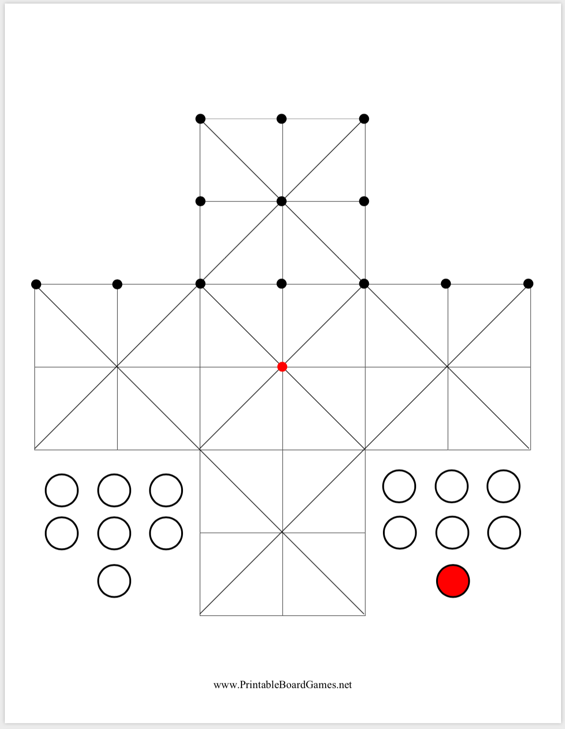 Discussion
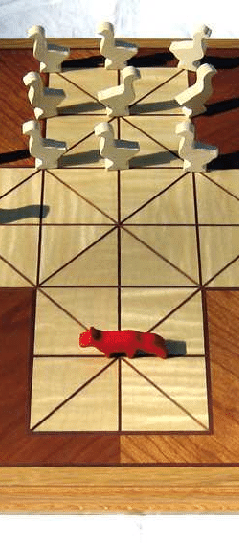 What did you change first?
What did you hope to achieve?

Which changes:
made play time longer/shorter?
made fox win more?
made geese win more?
Fox and Geese
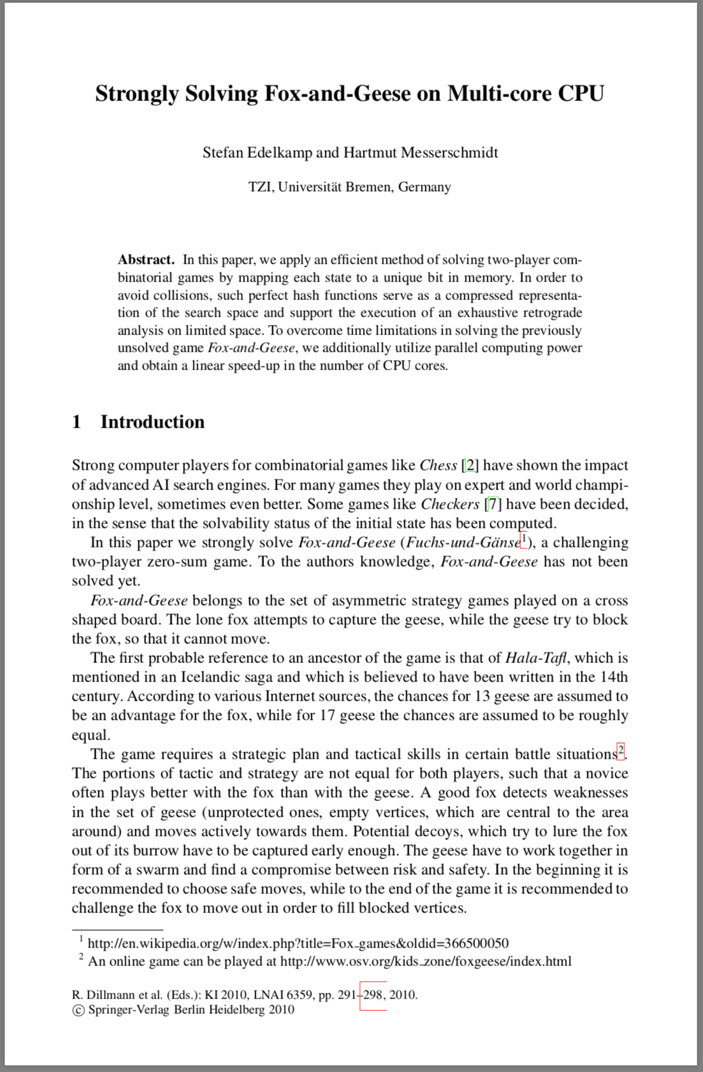 Solved
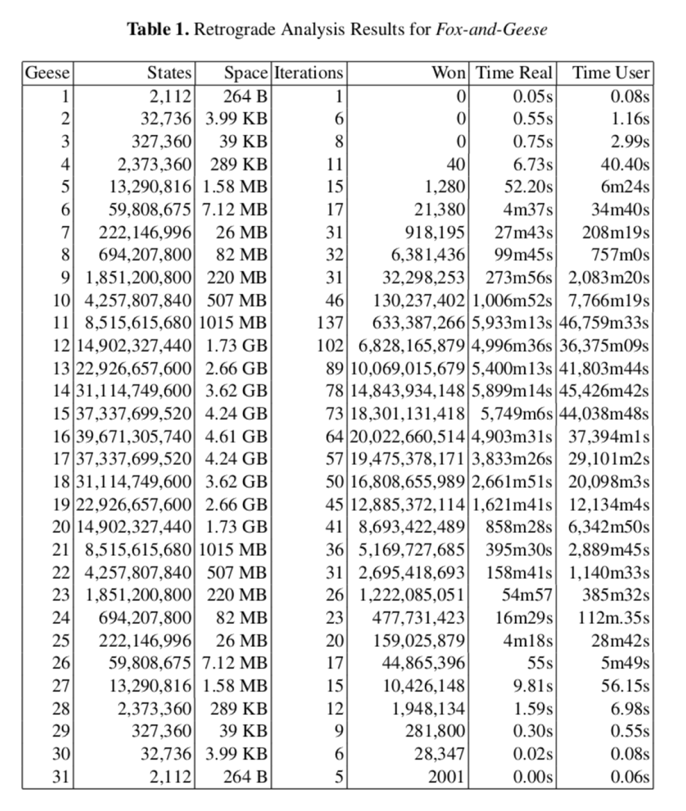 Reading List
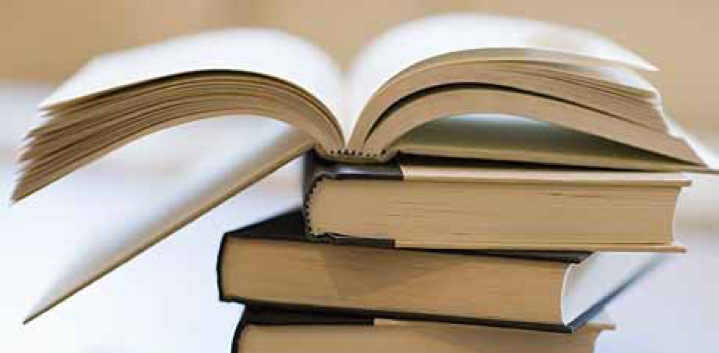 Chapter 15 and 13 of “Fundamentals of Game Design”
Chapter 10 of “Game Design Workshop”
Play List
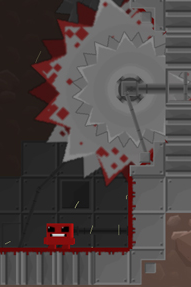 Play (or Let’s Play) a hard game:
Anything by FromSoftware
Demon’s Souls
Dark Souls
Bloodborne
Super Meat Boy
Hotline Miami

Consider:
How does it avoid being punishing?
How does it remain feeling fair?
Super Meat Boy
Summary
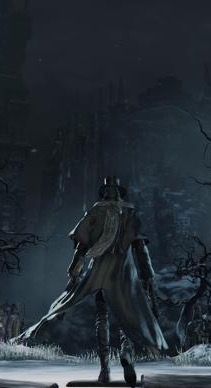 Depth is not Complexity 
Avoid Dominant Strategies
Do you have Transitive or Intransitive relationships
Are your Feedback Loops working?
Use Chance sparingly and carefully
Create a Challenge Hierarchy
Aim for Flow (balance of difficulty and skill)
Aim for rising Perceived Difficulty
Aim for Difficulty not Punishment

Playtest and Tune (a lot!)
Bloodborne
Thank  You
COMP3218 Website: https://secure.ecs.soton.ac.uk/module/COMP3218/
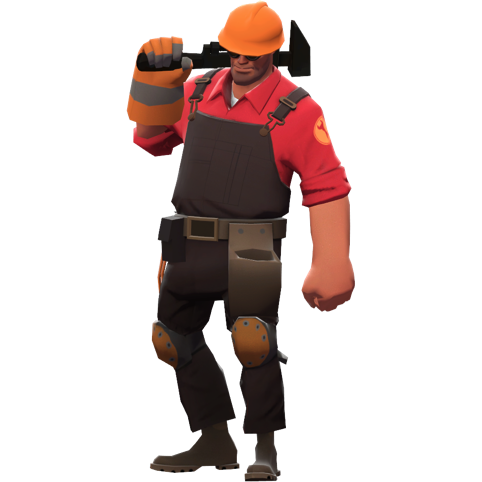 David Millard

@hoosfoos | davidmillard.org | dem@soton.ac.uk